Stuttgart Family and MWR School Support Services
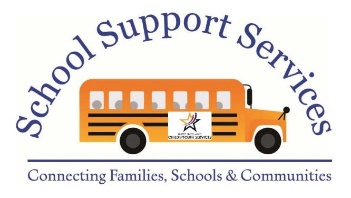 School Liaison Officers (SLO)

Located at building 2347 on Patch Barracks
Email: usarmy.stuttgart.imcom-europe.list.slo@mail.mi  
DSN (314) 596-7465
Civ: +49 (0) 9641-70596-7465
Webpage: https://stuttgart.armymwr.com/programs/school-liaison-officer-slo  

DoDEA Schools:
Three elementary schools (K-5); Enrollment is based on where you live
Robinson Barracks Elementary School located on Robinson Barracks
Patch Elementary School (temporarily located on Panzer Kaserne)
Stuttgart Elementary School located on Panzer Kaserne

Patch Middle School (6-8) located on Patch Barracks
Stuttgart High School (9-12) located on Panzer Kaserne

School Pre-registration is available online. Link https://www.dodea.edu/registration-process.cfm  
Final registration process is at the school.

School Lunch Program – Free & Reduced Meals:
www.aafes.com/about-exchange/school-lunch-program/   https://freeandreducedapps.aafes.com/  
School Transition Assistance
Homeschool Support
German & International schools 
Ambassador Programs/Youth Sponsorship
Post Secondary Opportunities